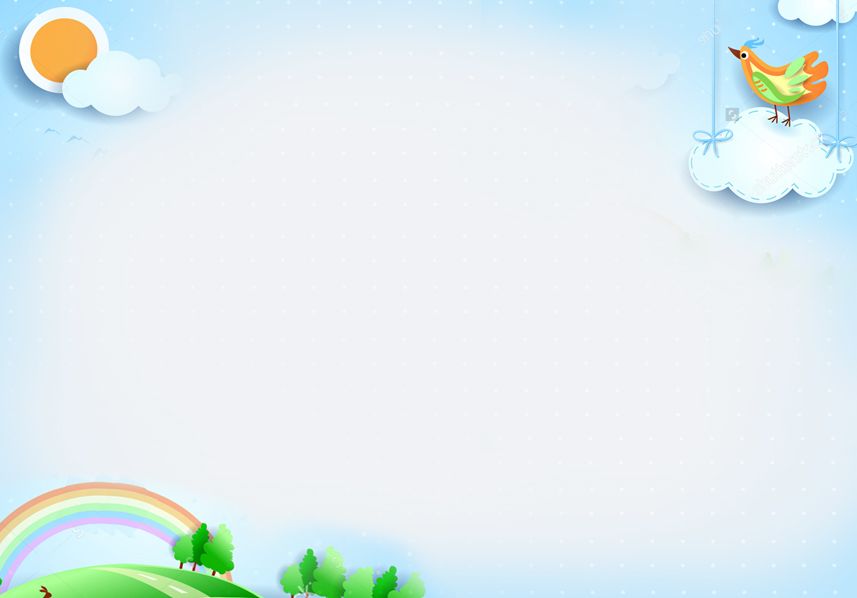 ỦY BAN NHÂN DÂN QUẬN LONG BIÊN
                       TRƯỜNG MẦM NON HOA TRẠNG NGUYÊN
Giáo án
LĨNH VỰC: PHÁT TRIỂN NHẬN THỨC
Đề tài: Tìm hiểu về đồ dùng để ăn – uống
Độ tuổi: 4 - 5 tuổi
Thời gian: 25 - 30 phút
Người dạy: Dương Thị Thu Trang
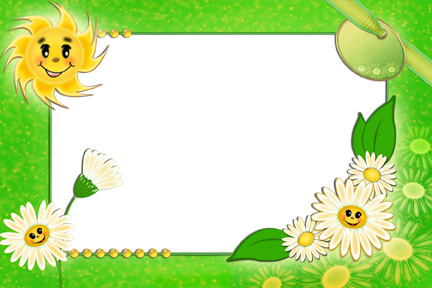 Cô và trẻ hát: 
“Nhà của tôi”
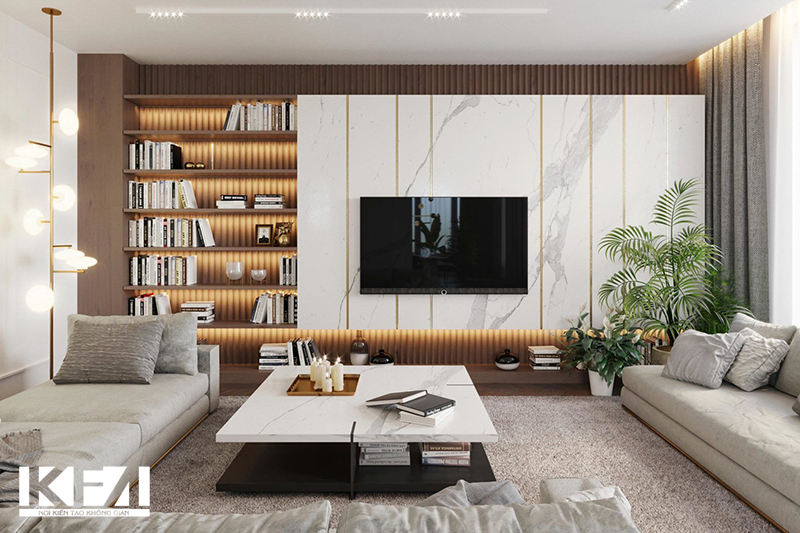 PHÒNG KHÁCH
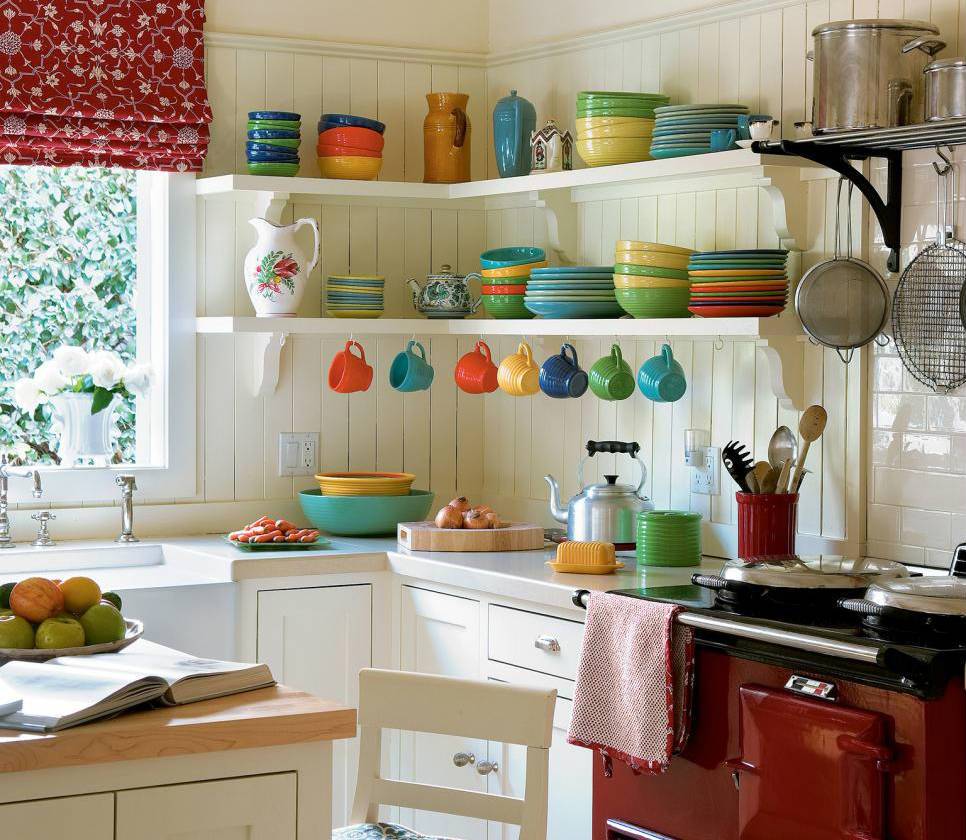 NHÀ BẾP
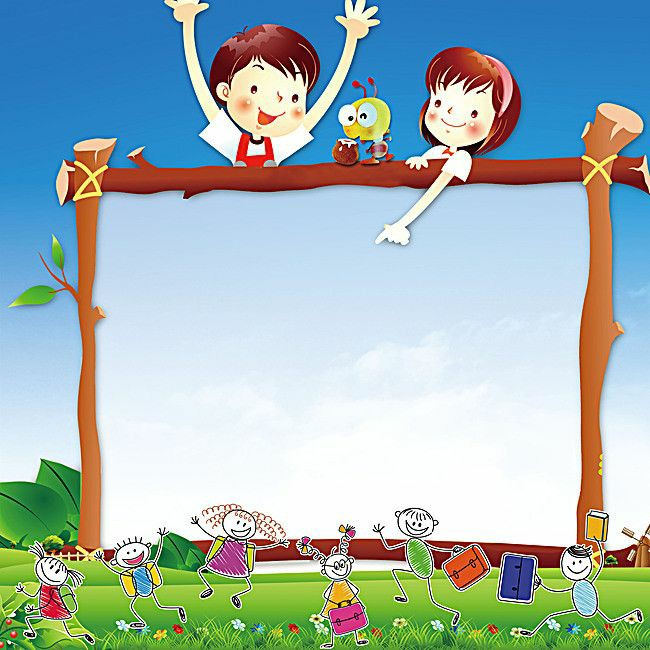 Tìm hiểu đồ dùng để ăn
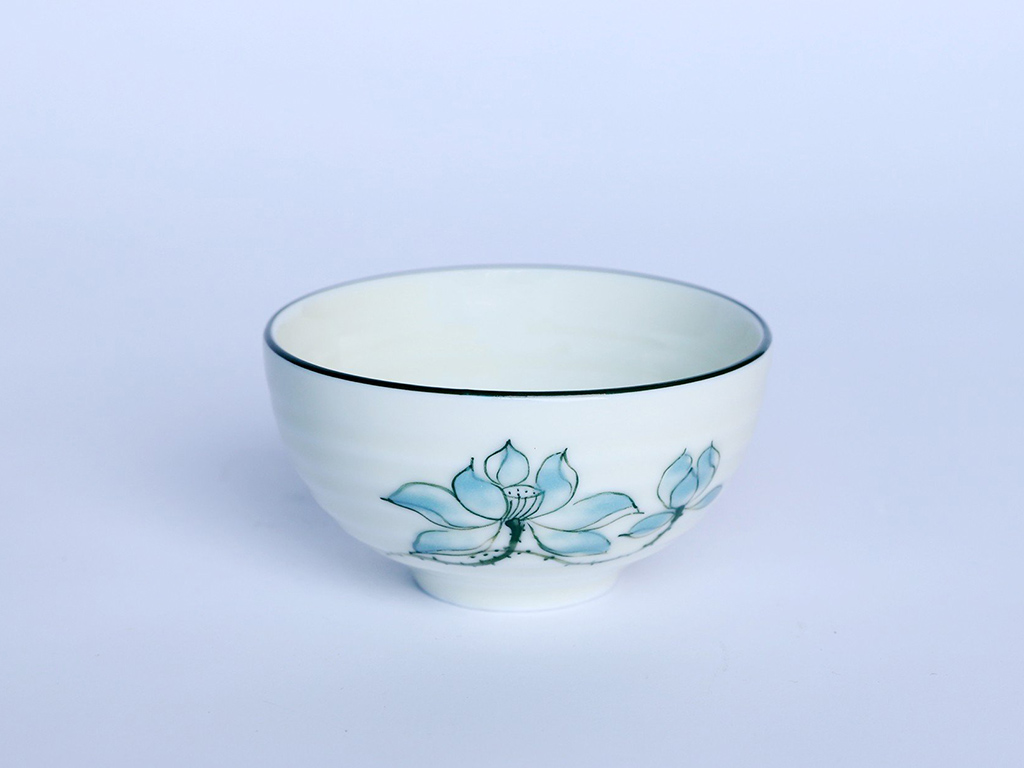 Bát SỨ
Bát INOX
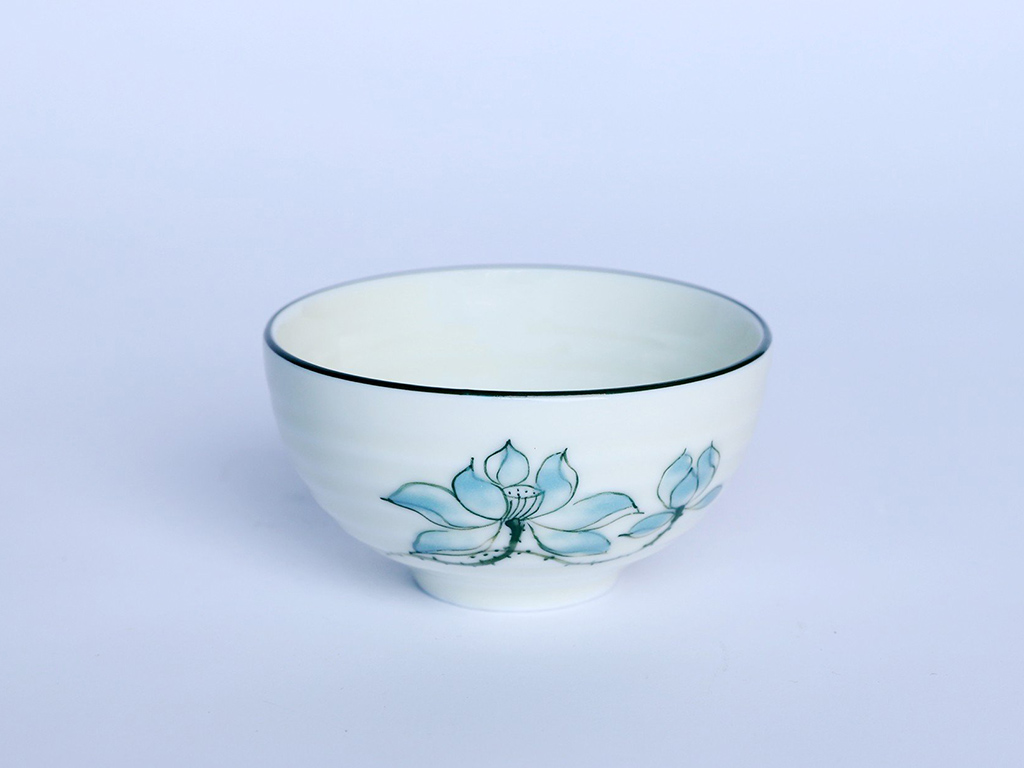 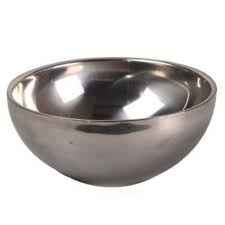 Bát NHỰA
Bát THỦY TINH
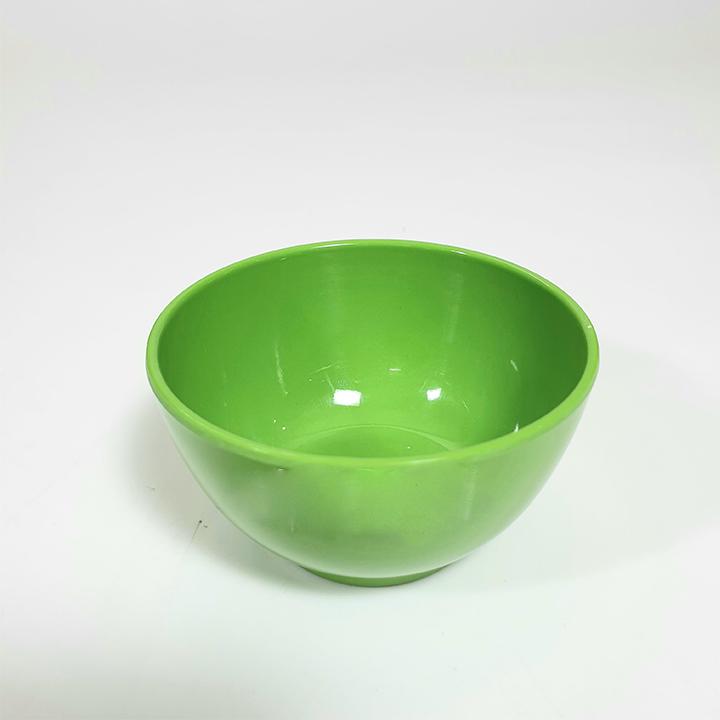 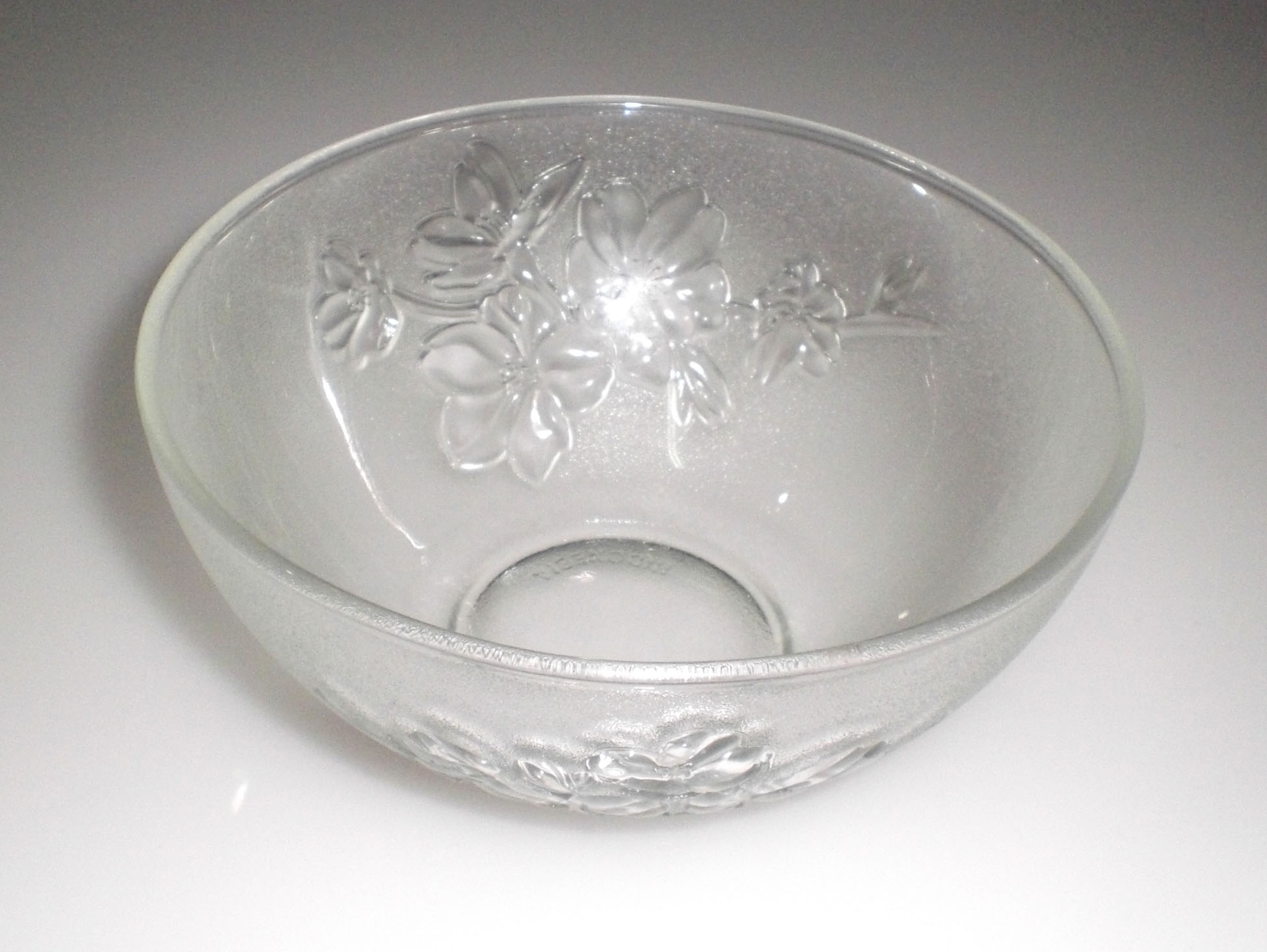 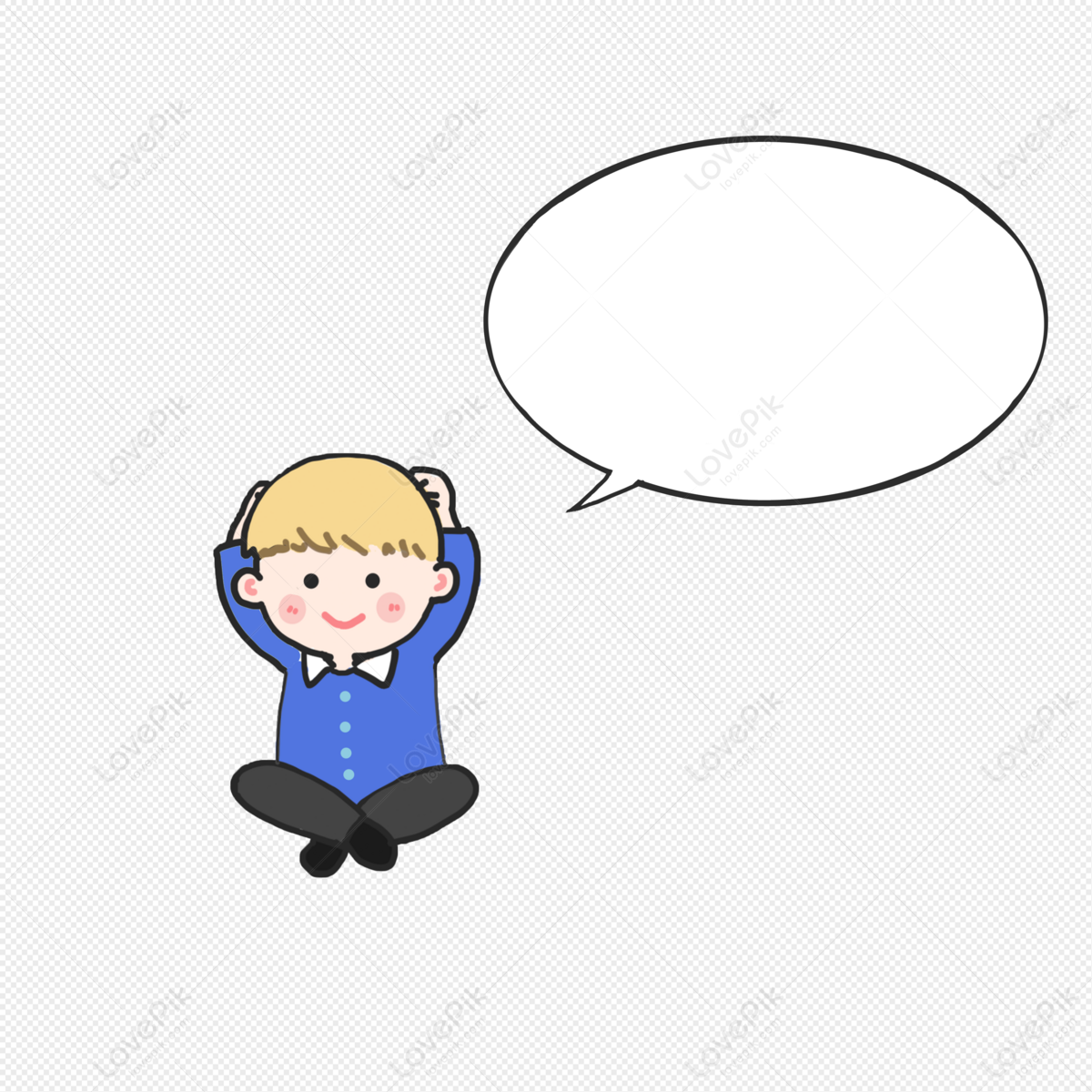 Ngoài bát ra, còn có đồ dùng nào dùng để ăn nữa không?
Mở rộng
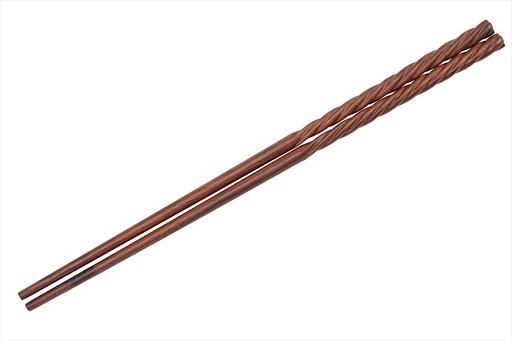 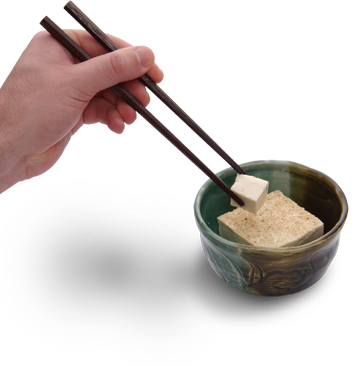 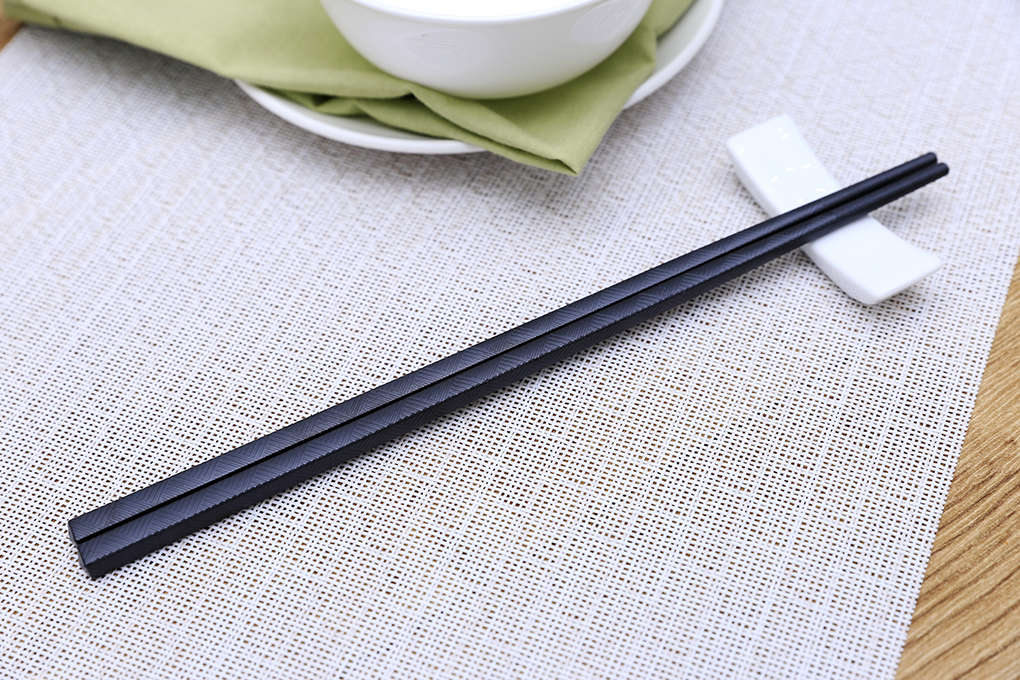 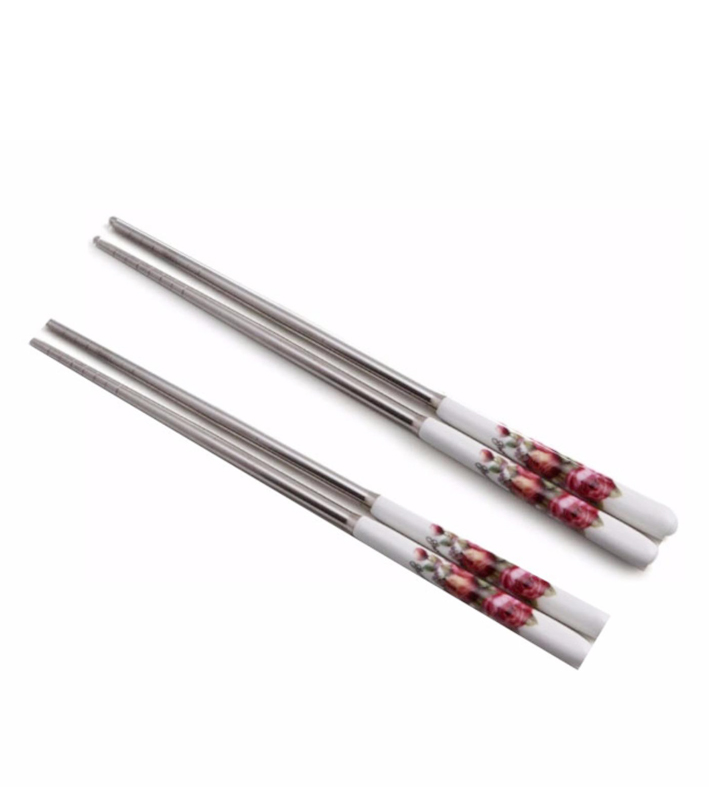 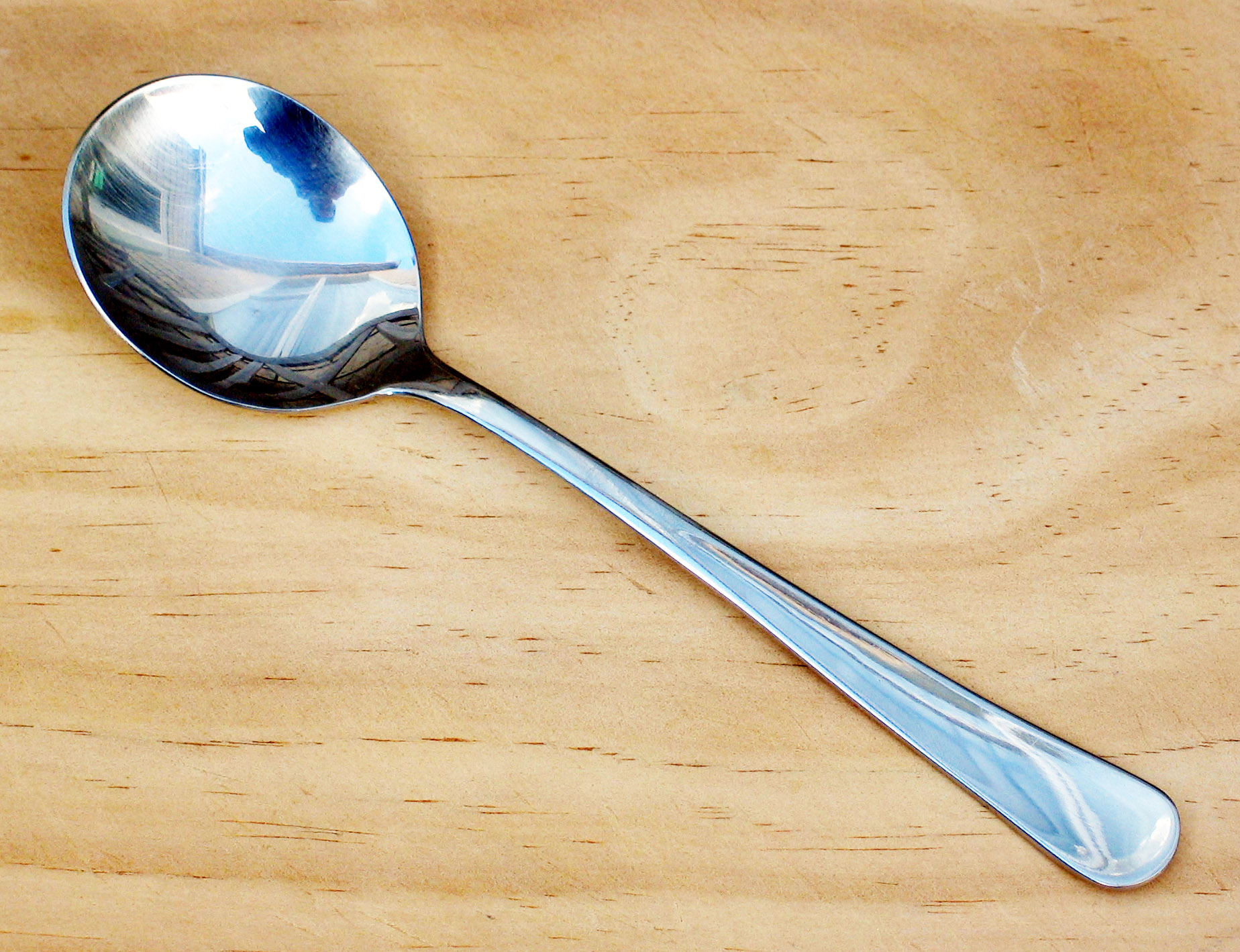 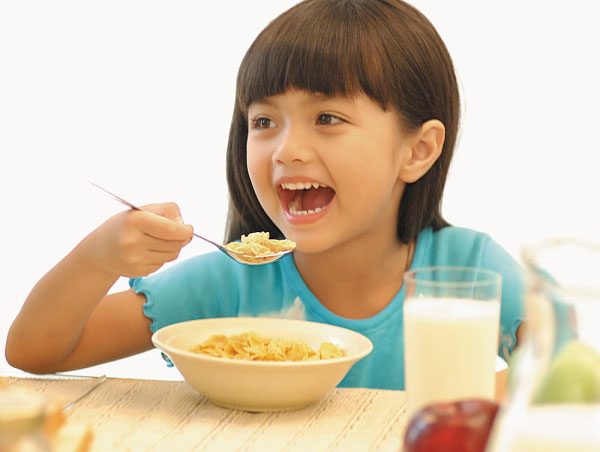 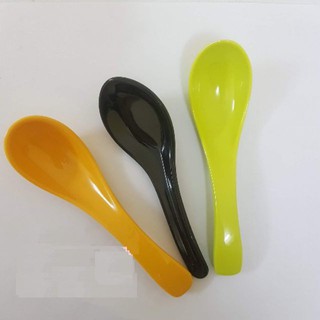 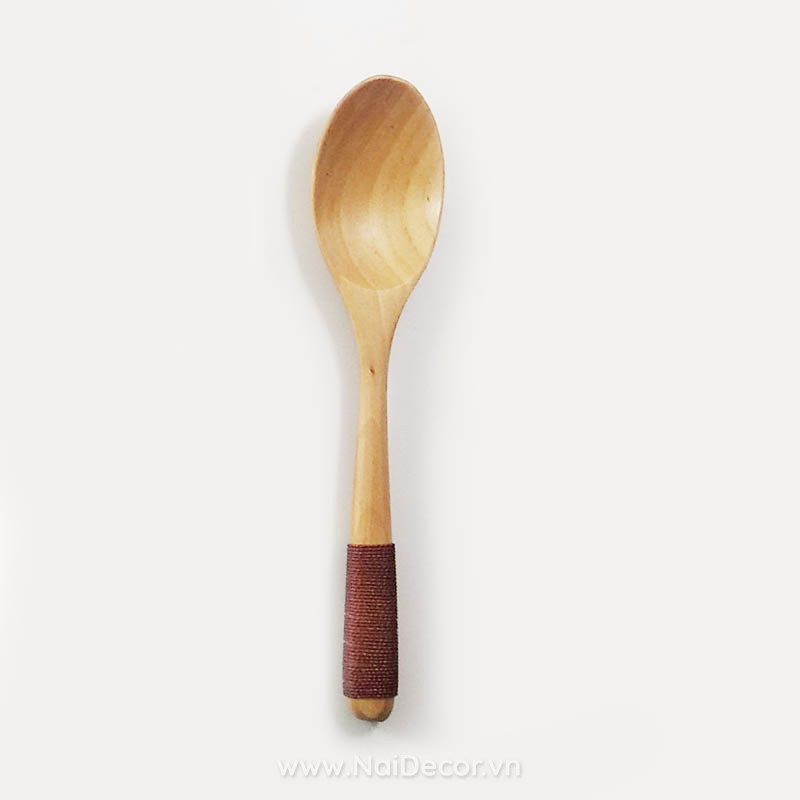 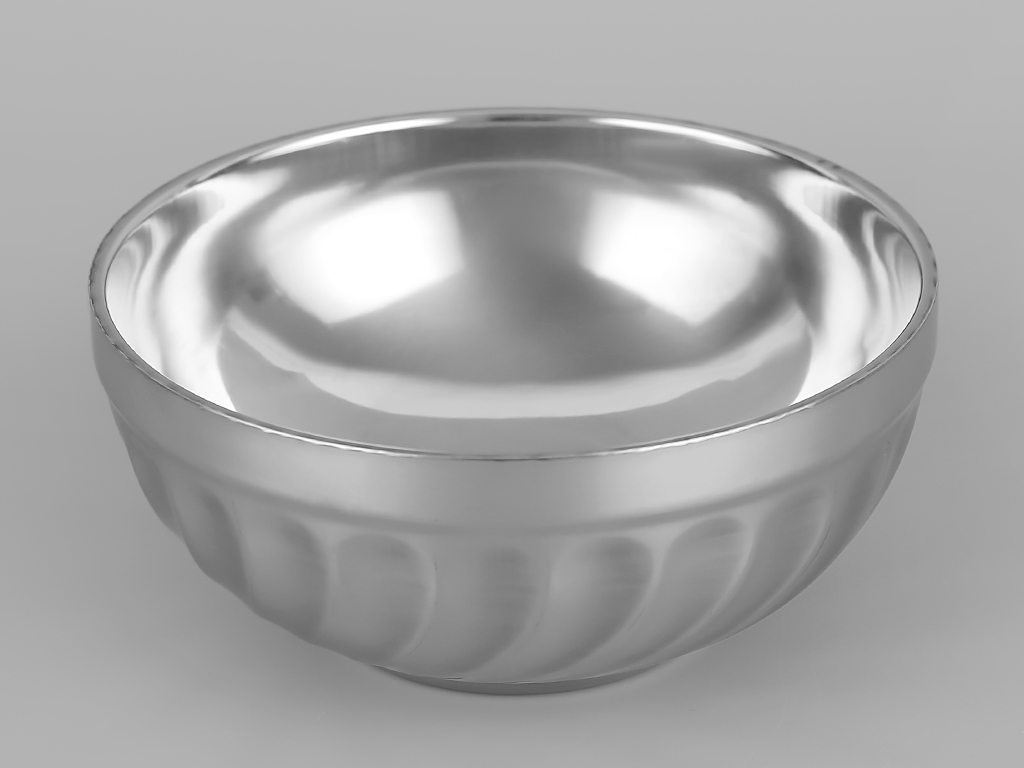 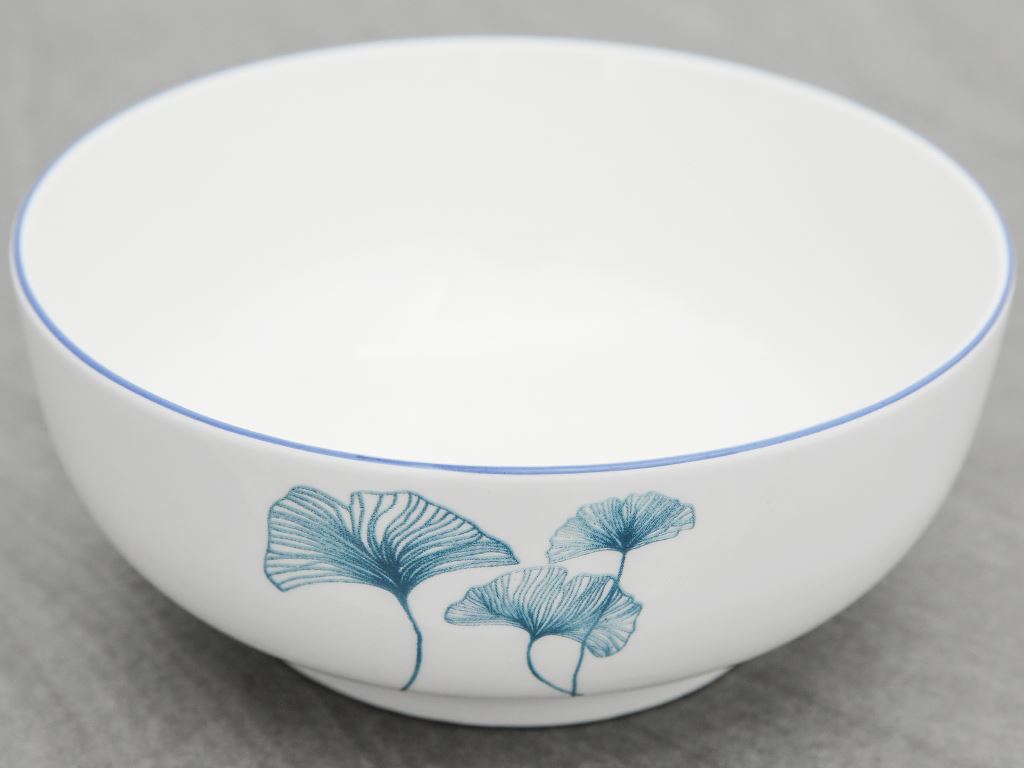 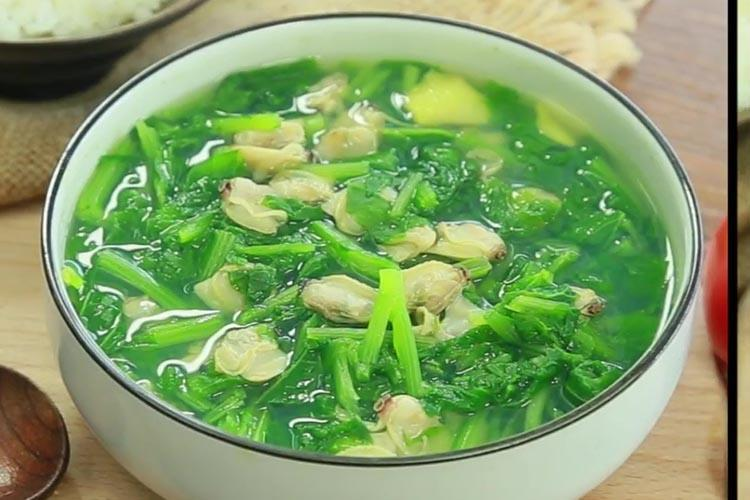 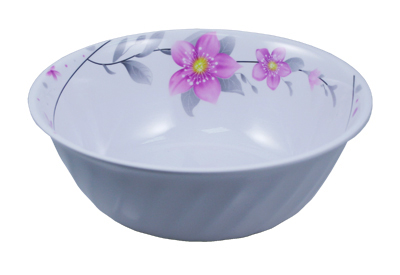 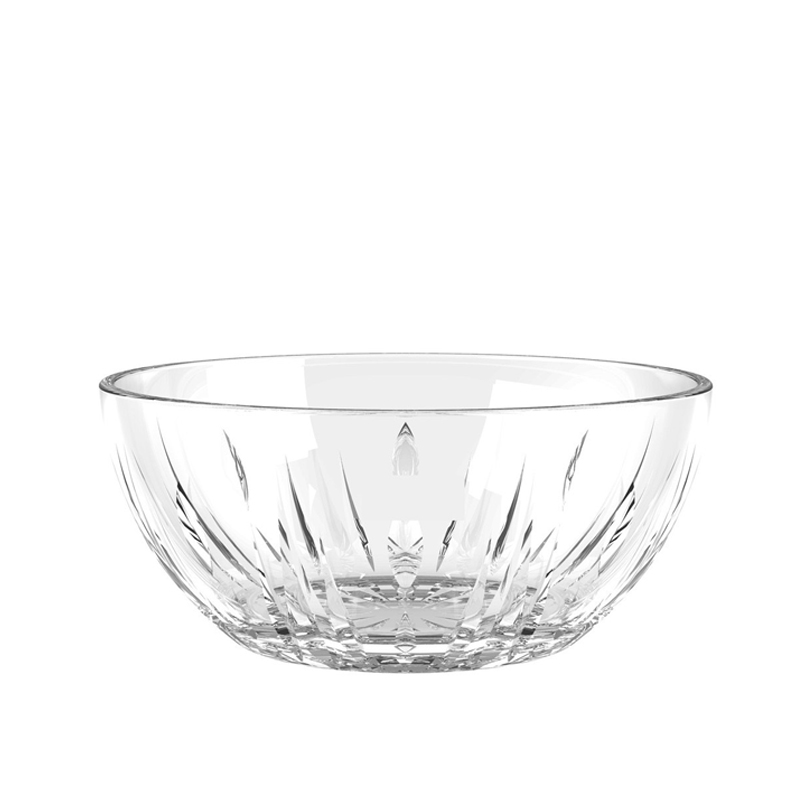 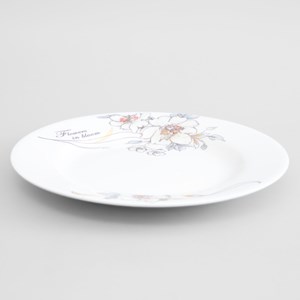 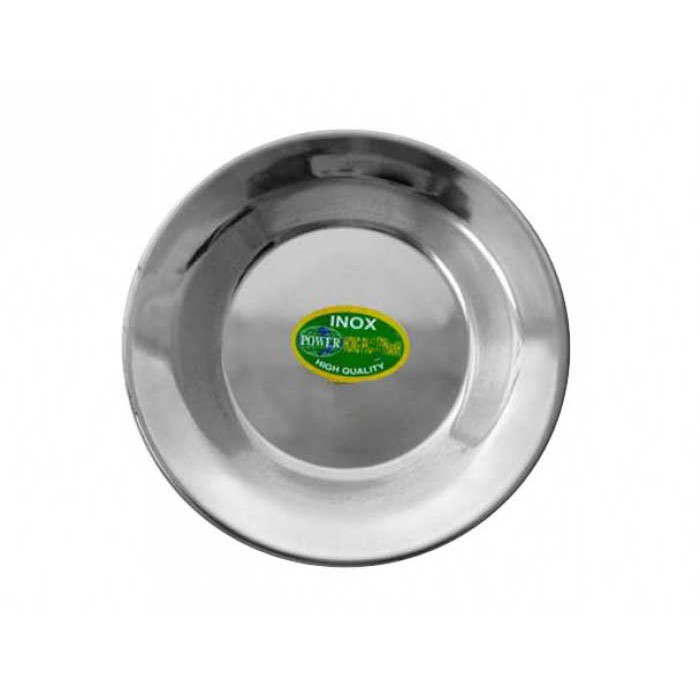 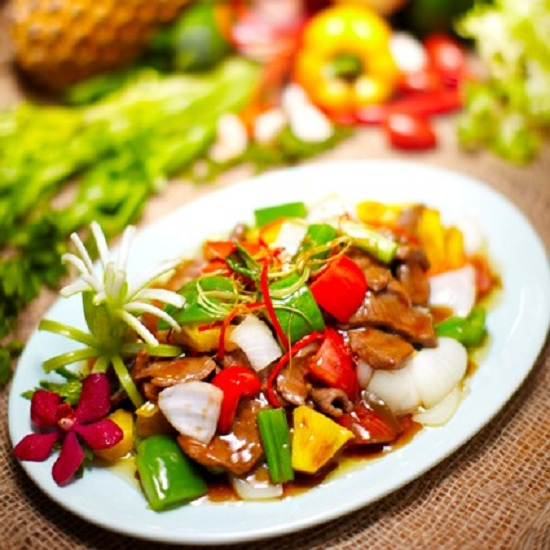 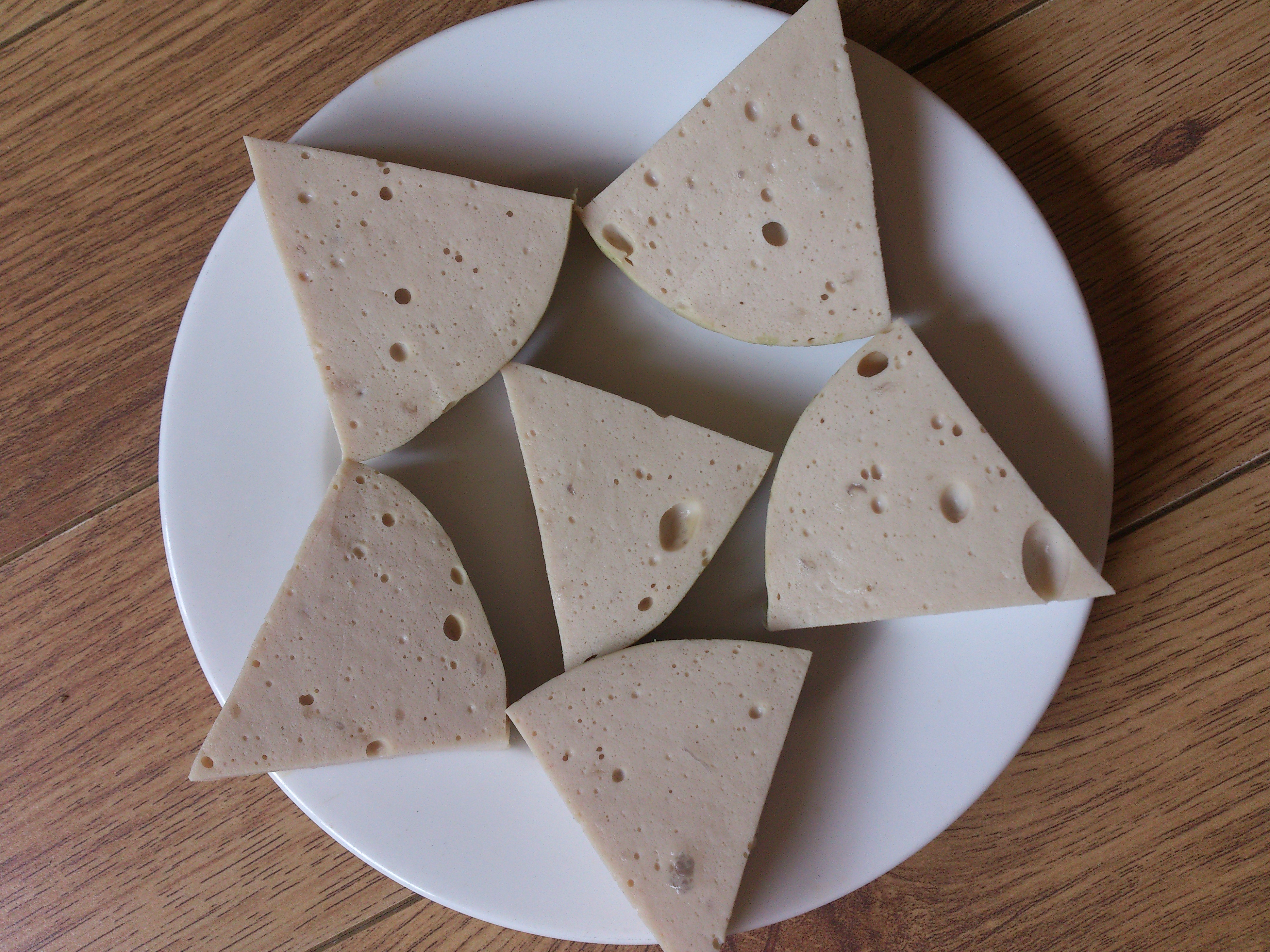 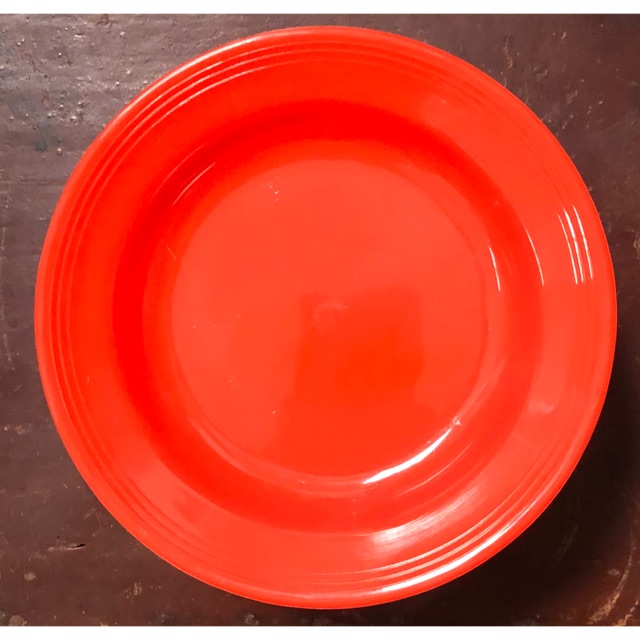 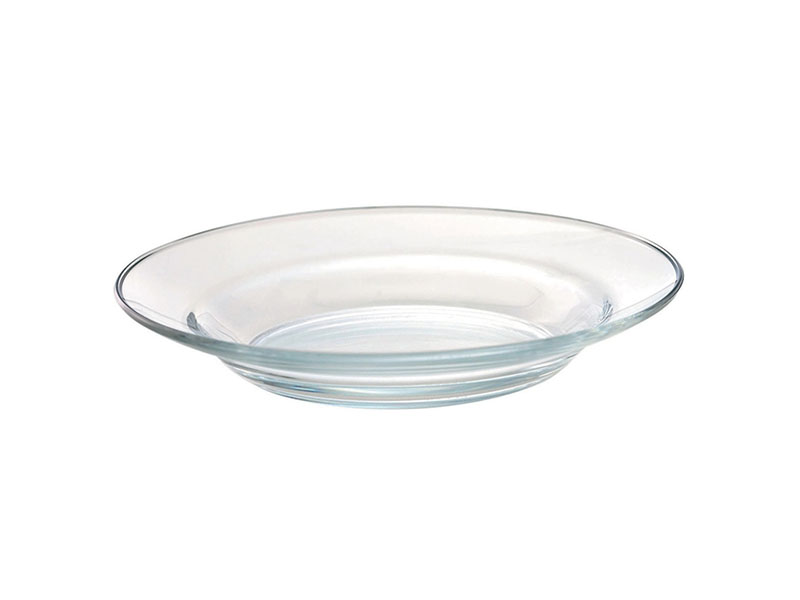 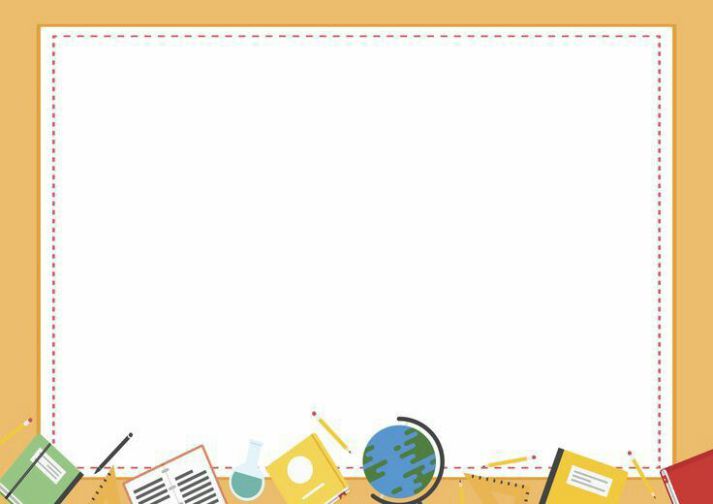 Tất cả đồ dùng này là dùng để phục vụ trong các bữa ăn, chúng đa dạng về chất liệu, kiểu dáng nhưng khi sử dụng chúng ta cần phải cẩn thận, nhẹ nhàng và giữ gìn sạch sẽ.
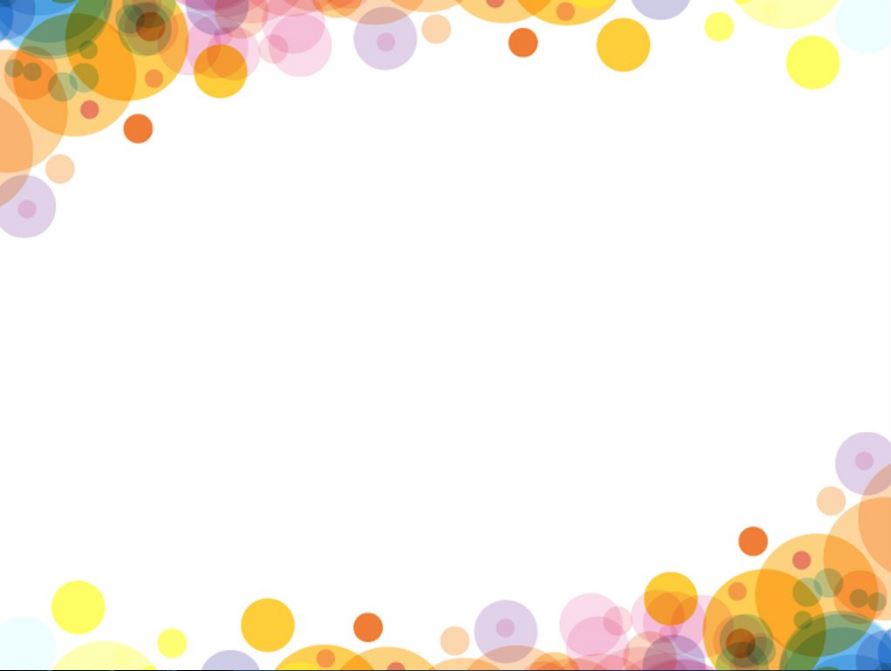 Tìm hiểu đồ dùng để uống
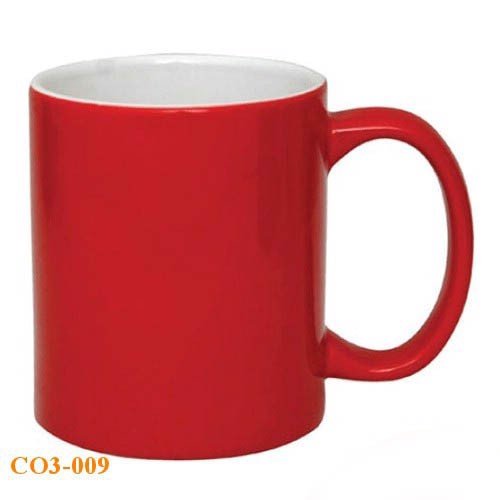 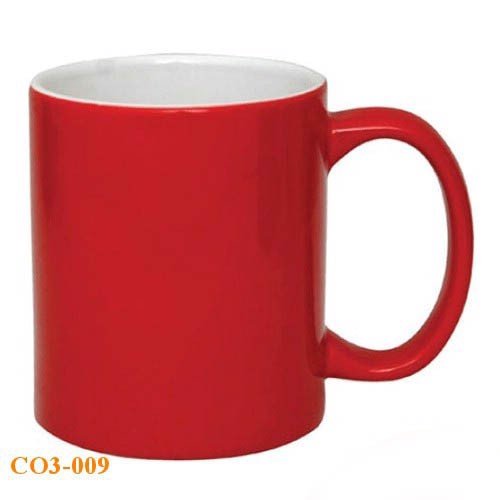 Ca inox
Ca nhựa
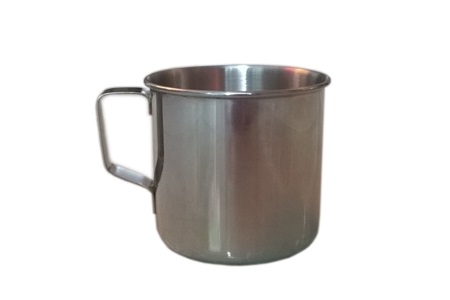 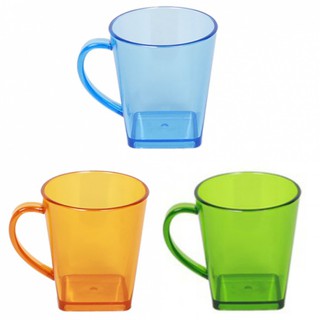 Ly thủy tinh
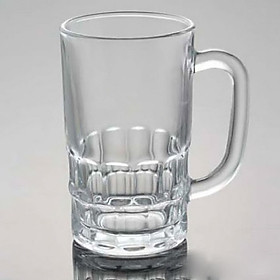 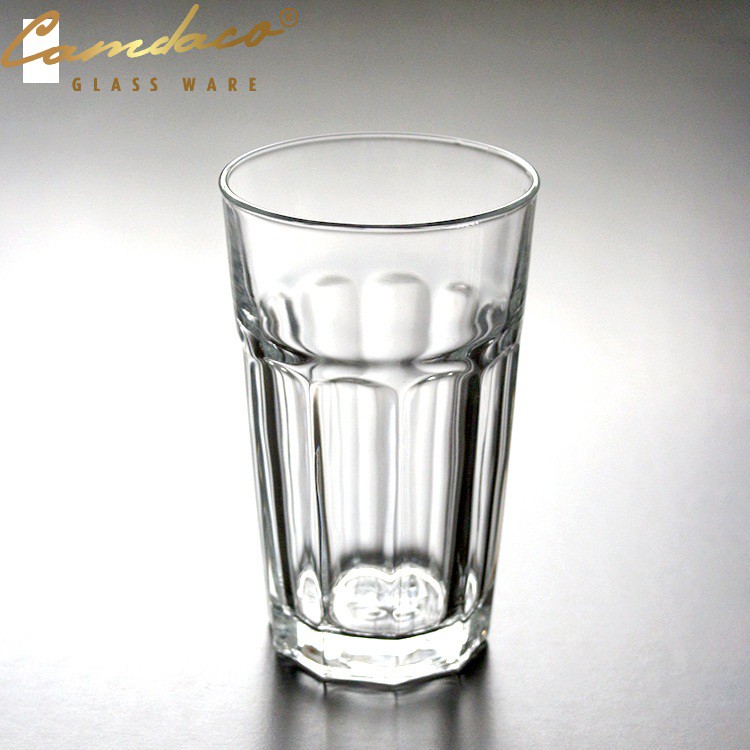 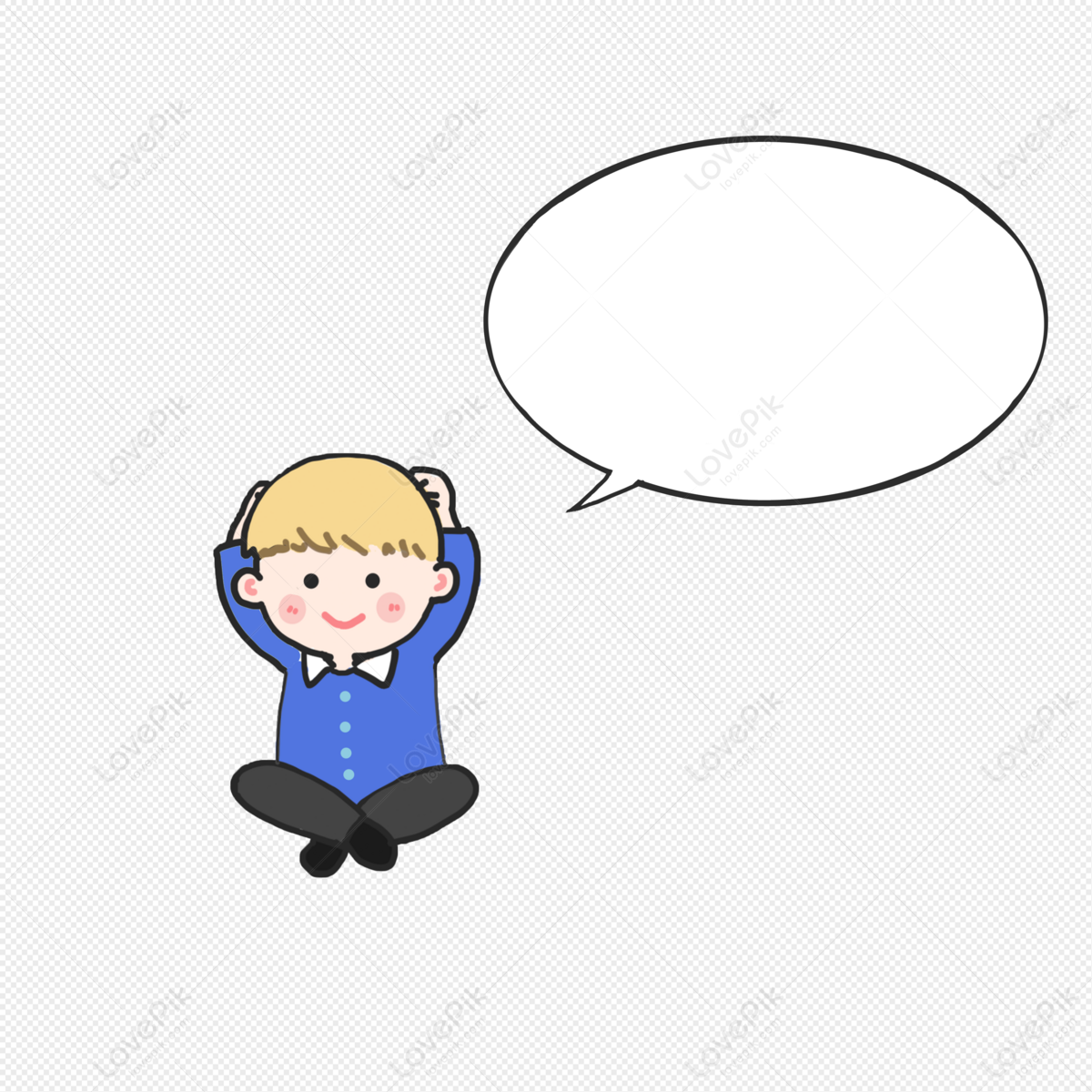 Ngoài cốc ra, còn có đồ dùng nào dùng để uống nữa không?
Mở rộng
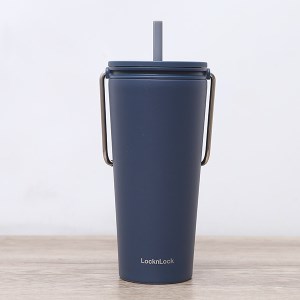 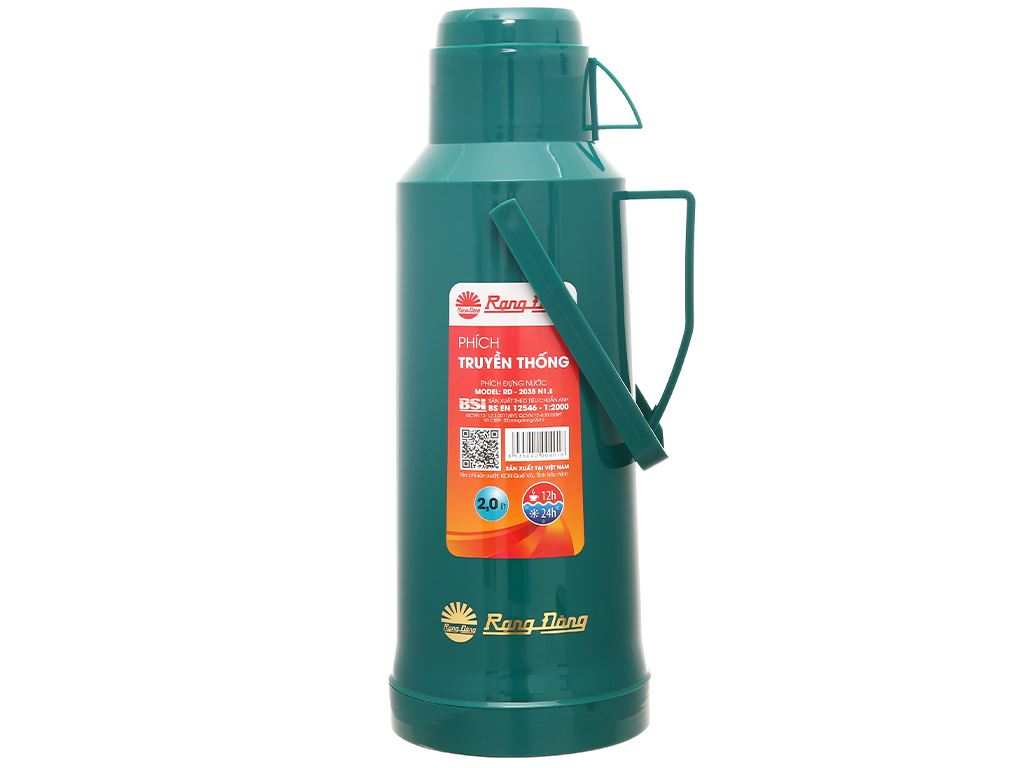 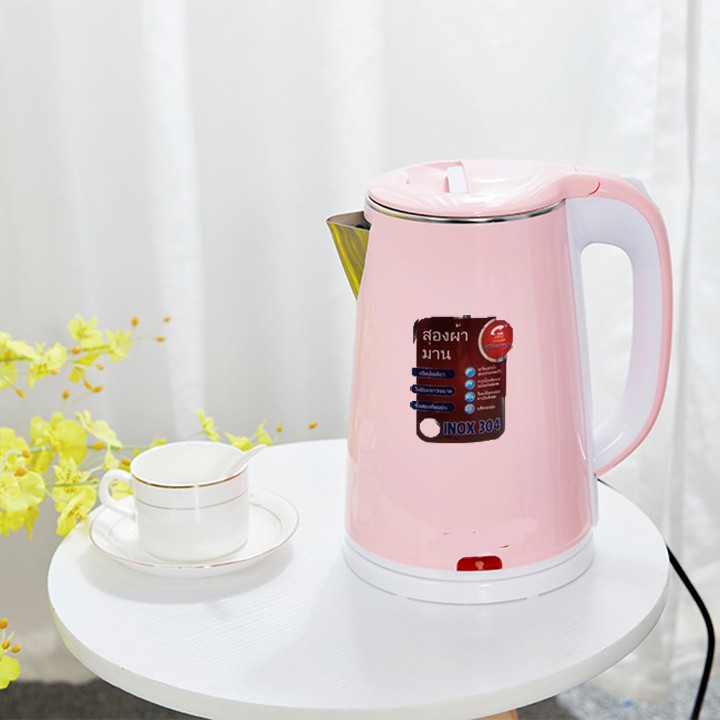 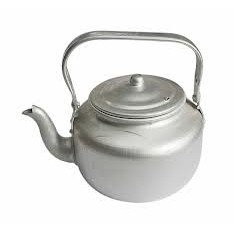 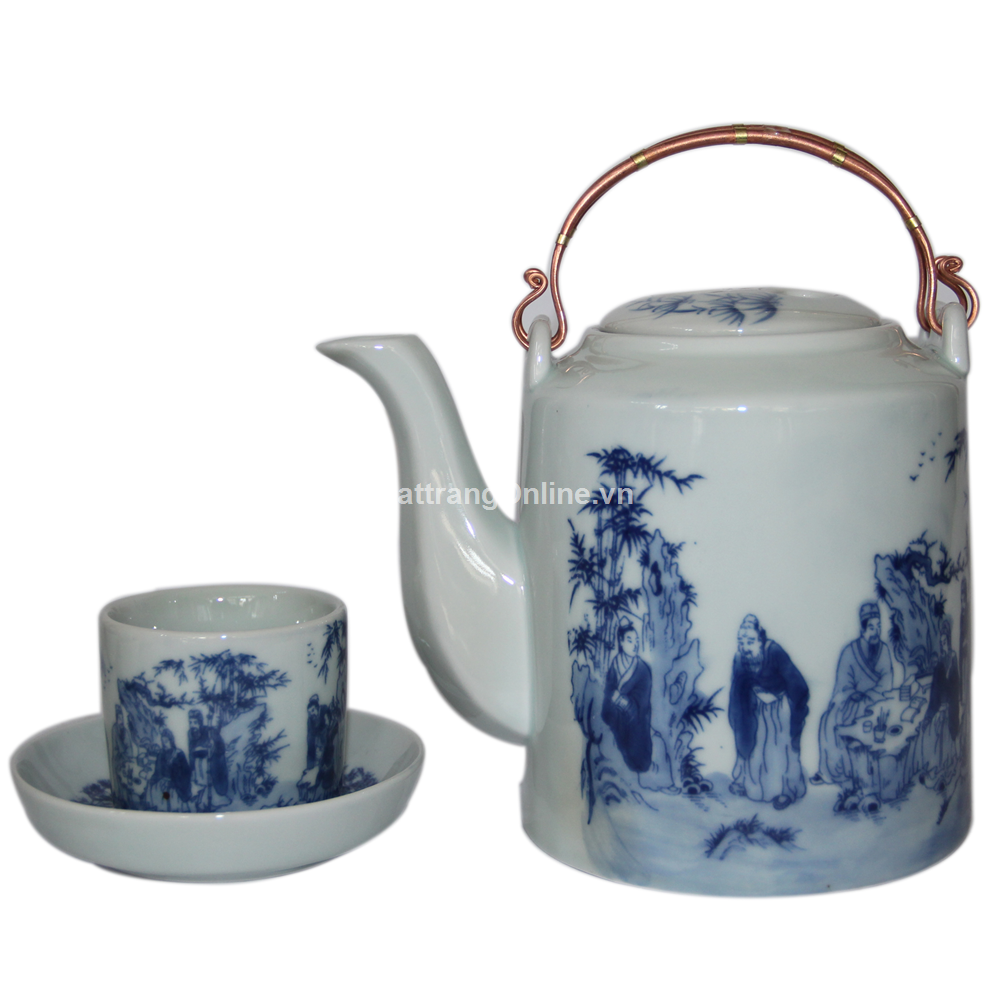 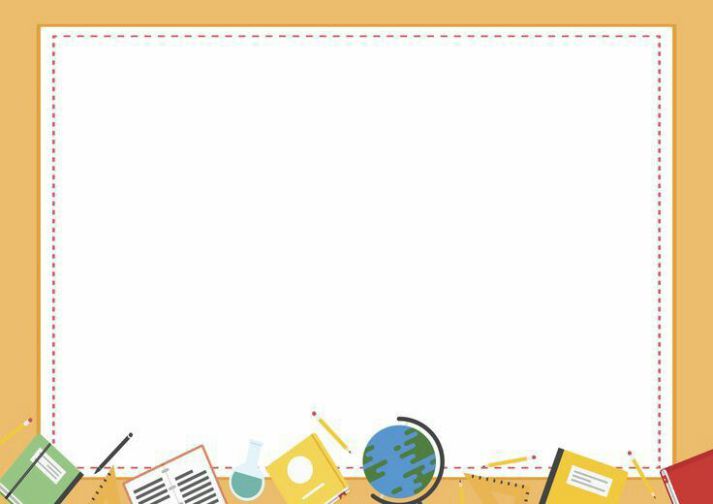 Tất cả đồ dùng này gọi chung là đồ dùng sử dụng để uống với những đồ dùng có chất liệu bằng nhựa thì chúng ta không nên để ở nhiệt độ quá cao vì sẽ có hại cho sức khỏe và khi sử dụng cần nhẹ nhàng, cẩn thận tránh rơi vỡ và luôn giữ gìn sạch sẽ.
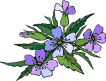 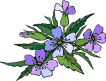 So sánh:
Cái bát – Cái ca
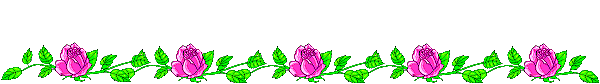 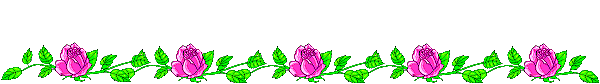 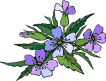 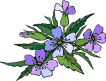 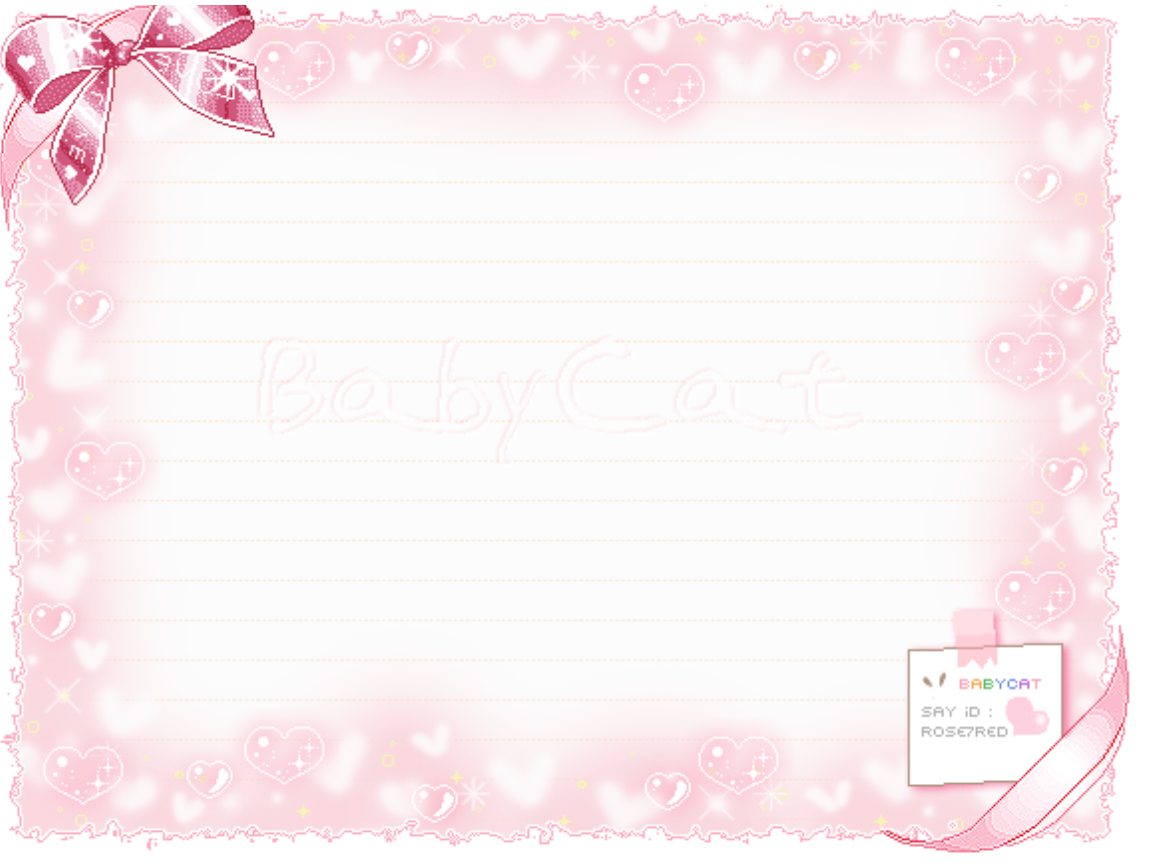 Giống nhau:
Đều gọi là đồ dùng trong gia đình, và đều phục vụ ăn uống cho con người.
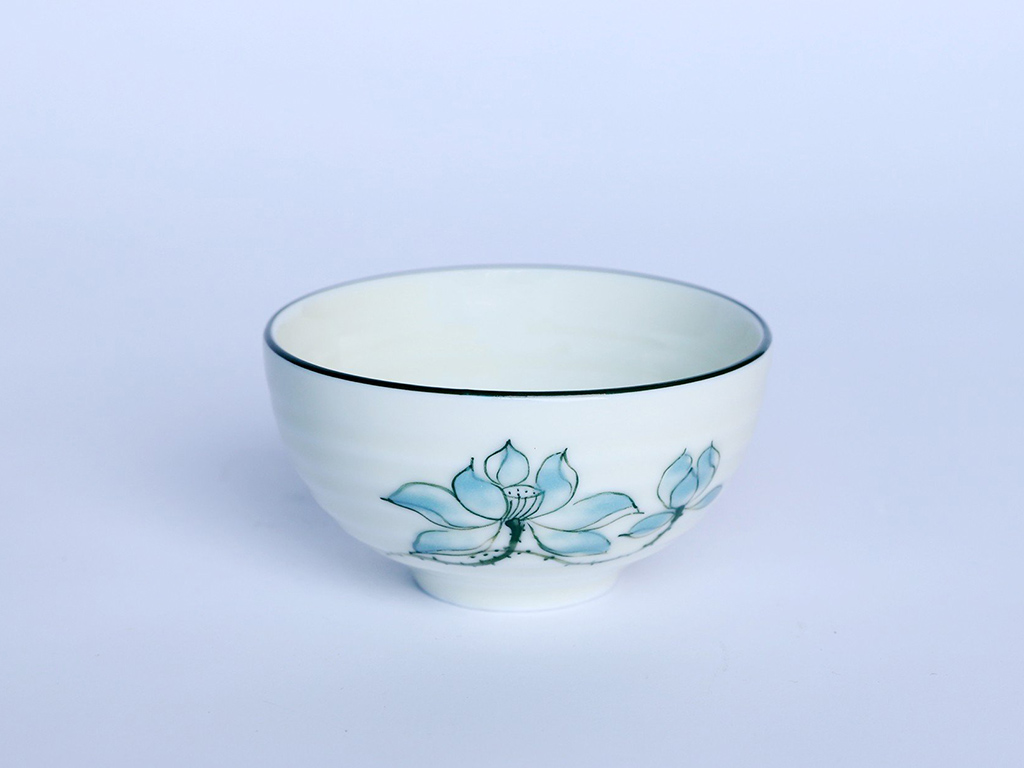 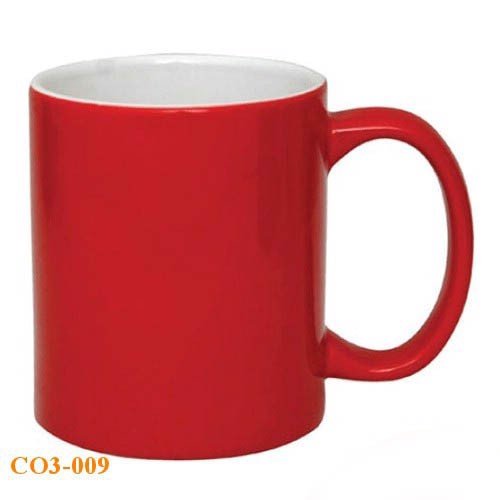 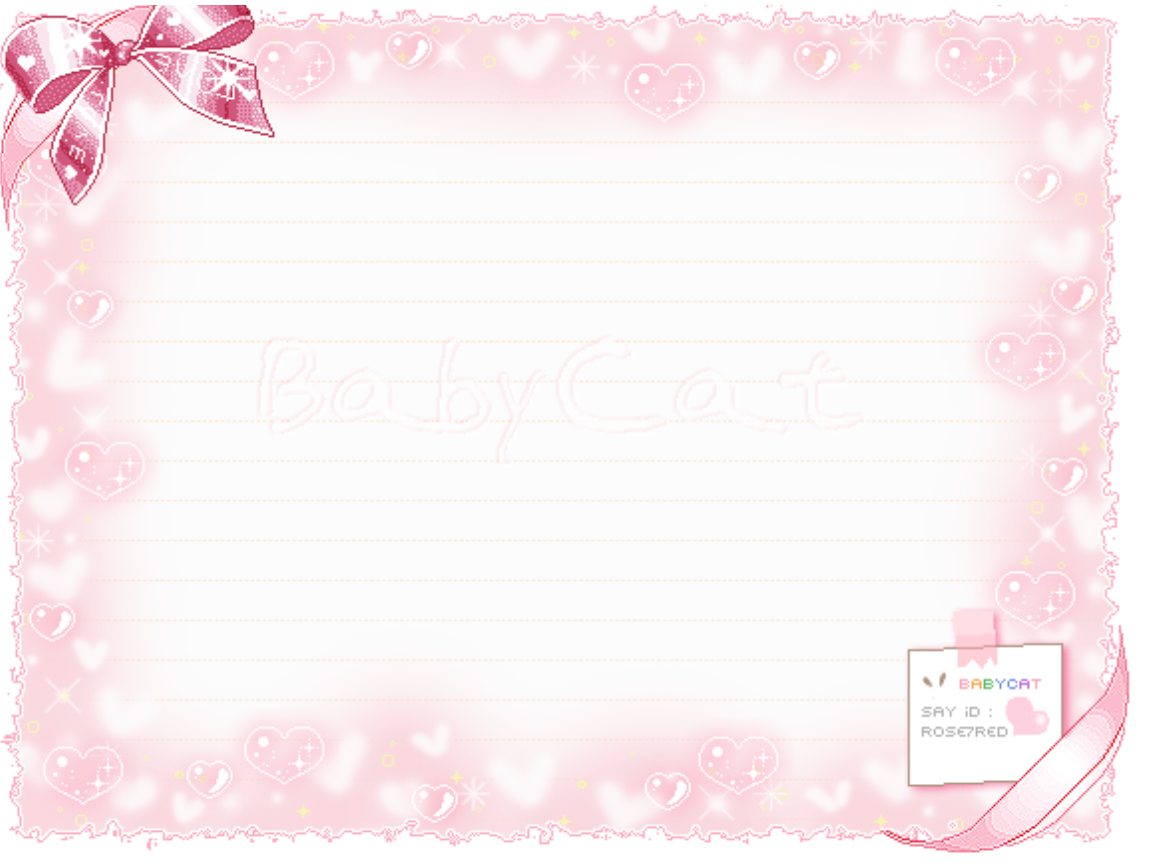 Khác nhau:
Về tên gọi, chất liệu, và công dụng
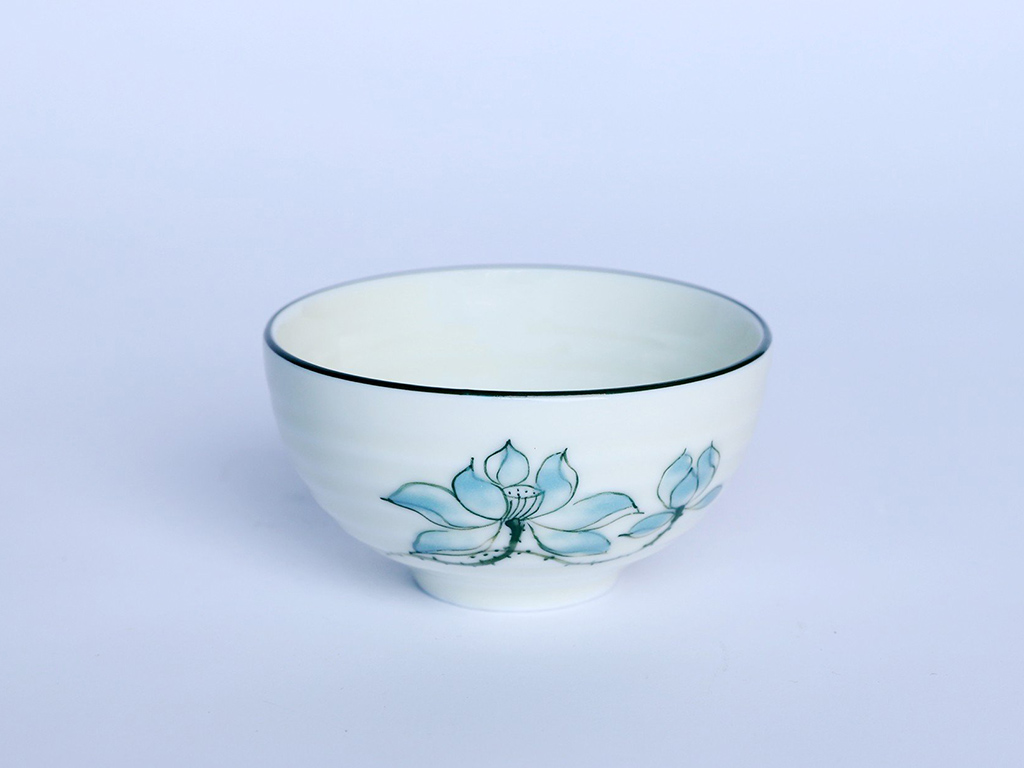 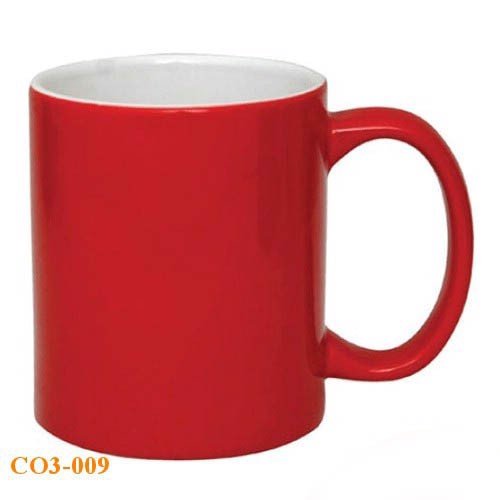 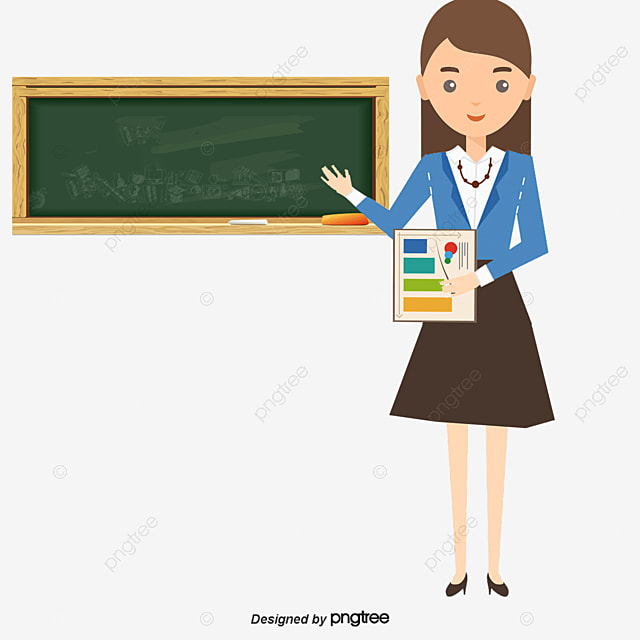 Khi các con sử dụng cần biết giữ gìn sạch sẽ cất gọn gàng đồ dùng trong gia đình. Chú ý khi sử dụng những đồ dùng làm bằng sành, sứ , thuỷ tinh không làm rơi vỡ nhé, sẽ gây nguy hiểm cho các con đấy.
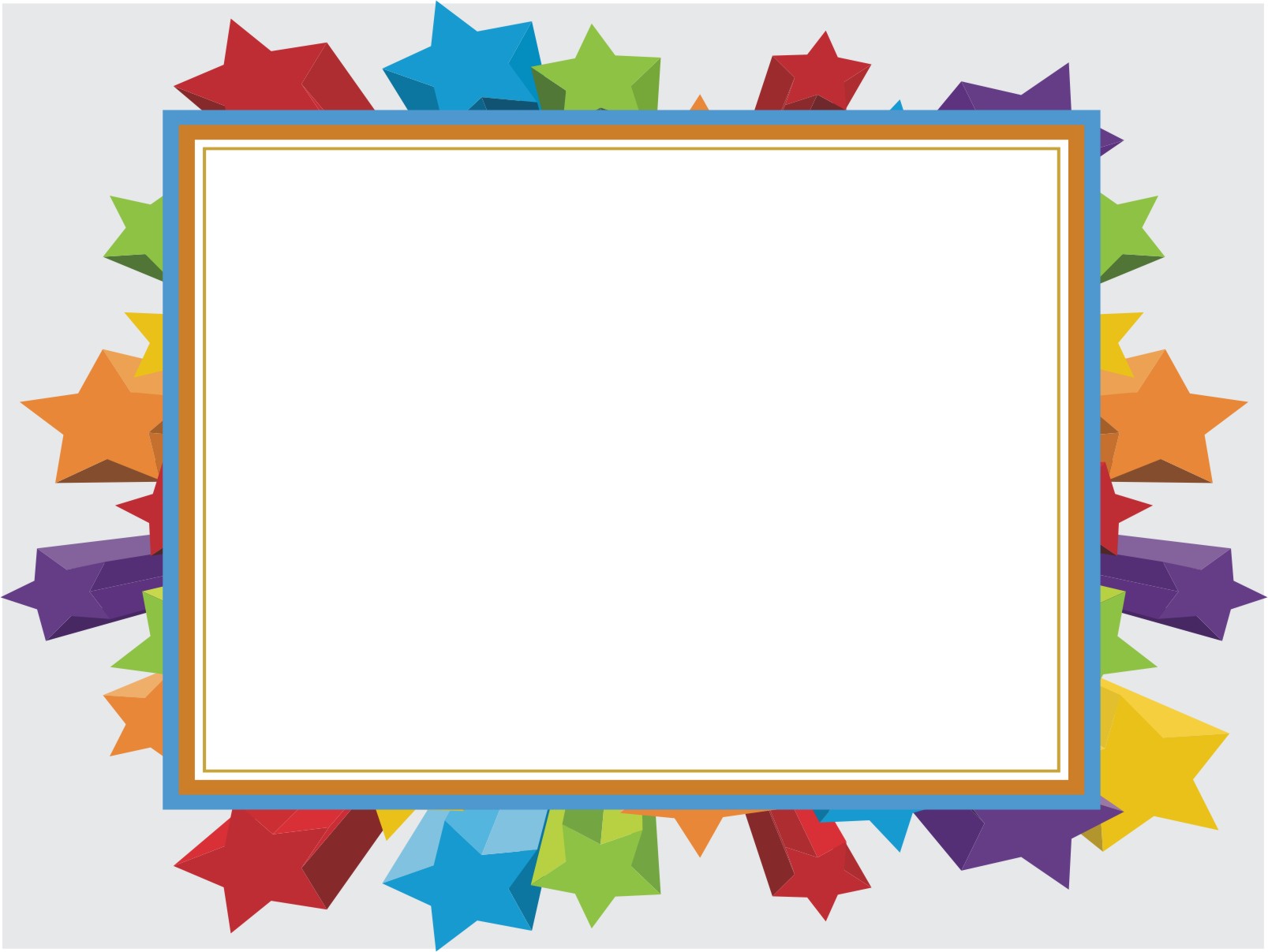 Trò chơi 1
Ai tinh mắt
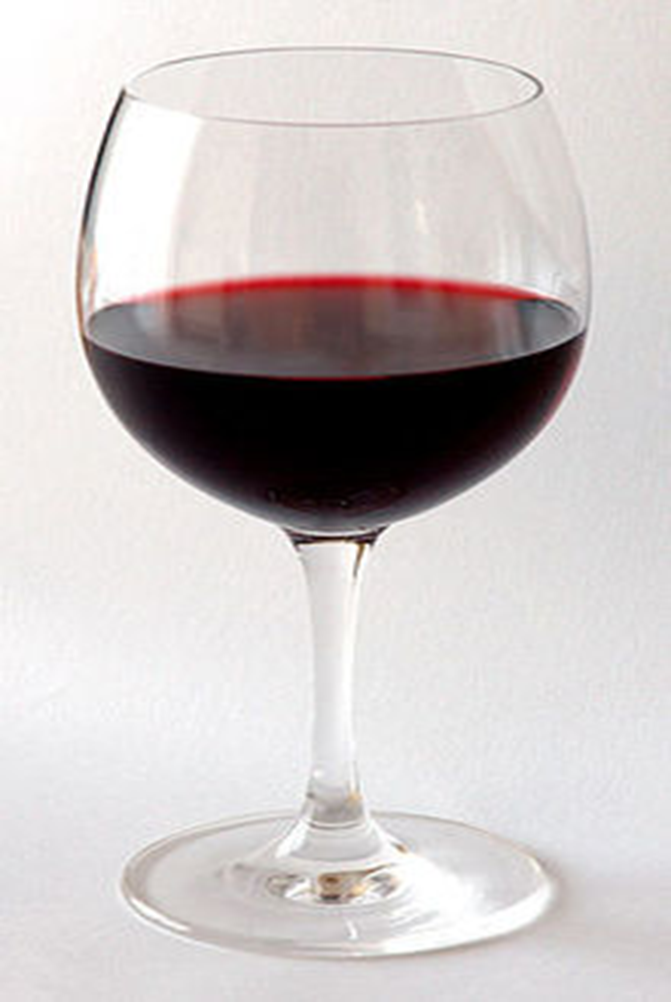 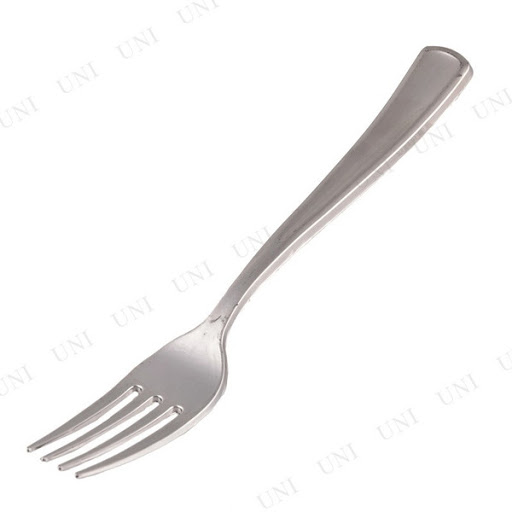 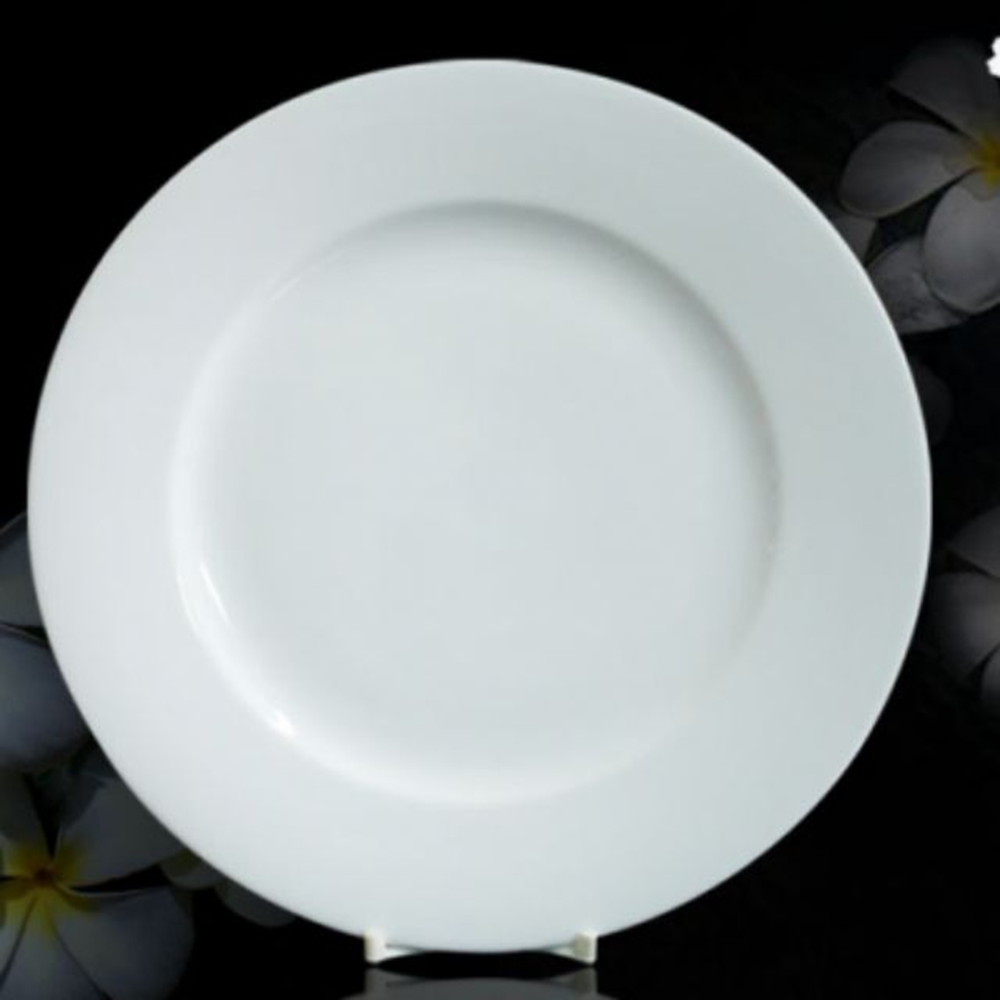 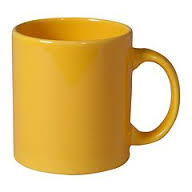 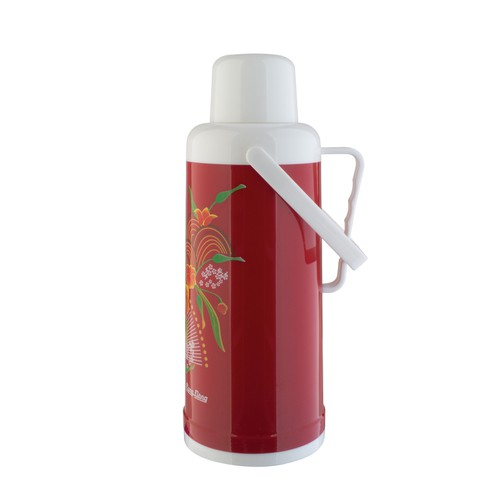 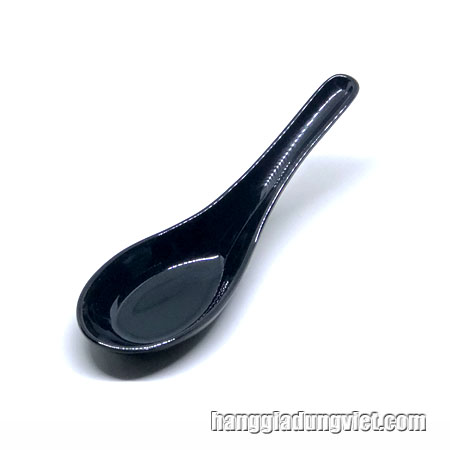 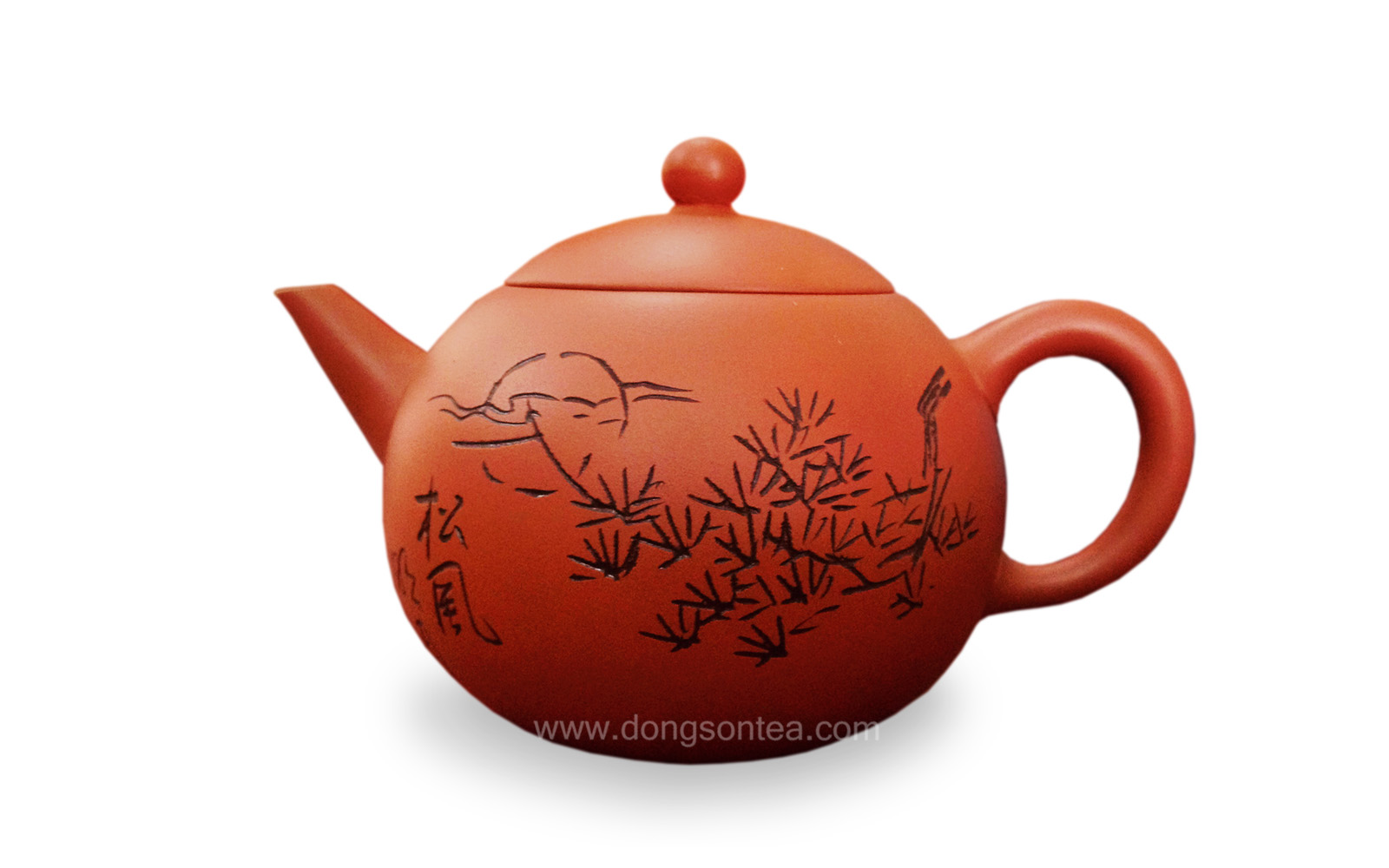 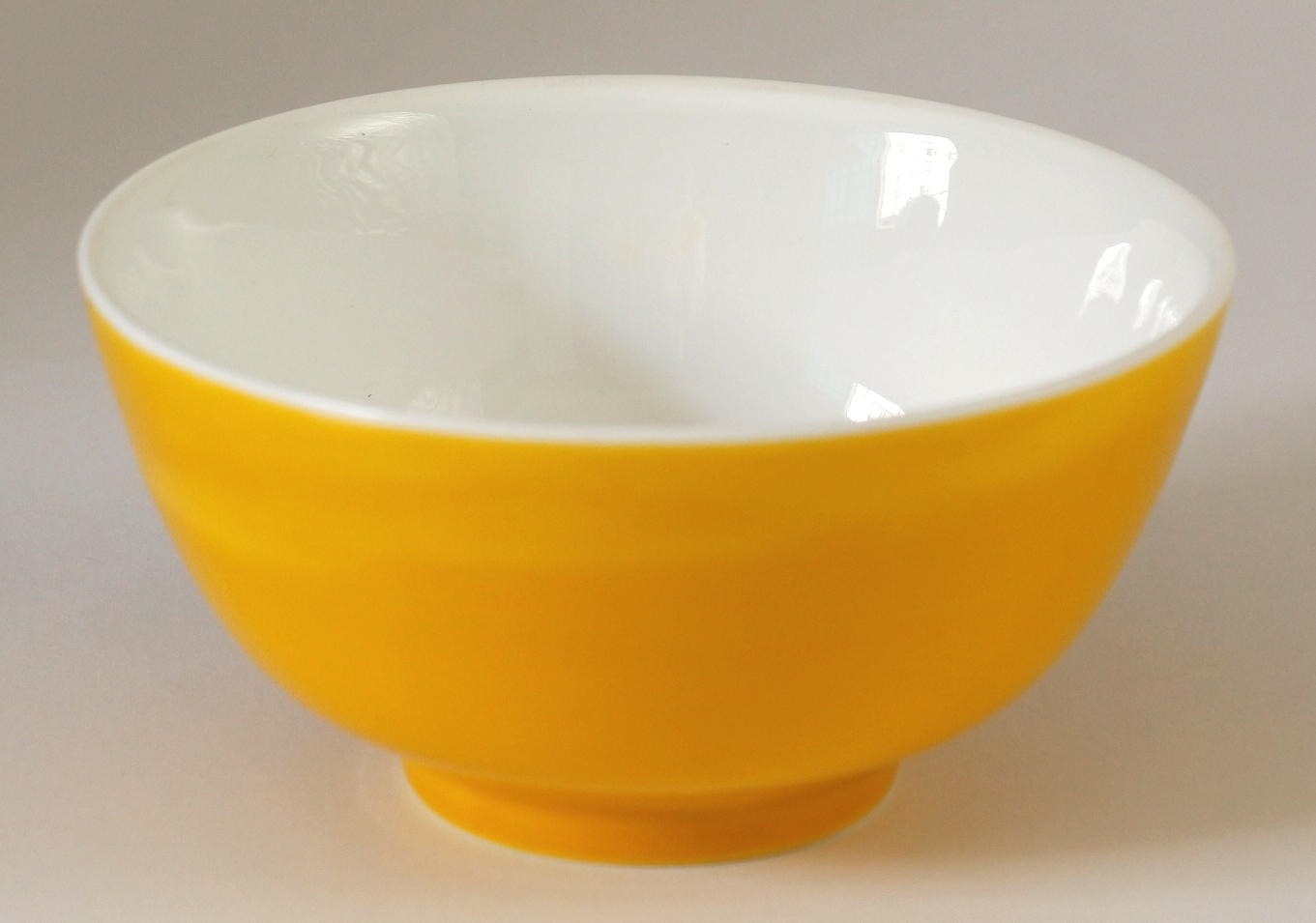 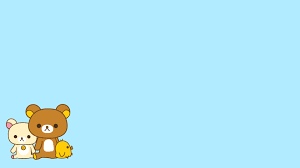 Trò chơi 2
Phân loại đồ dùng theo công dụng,
chất liệu
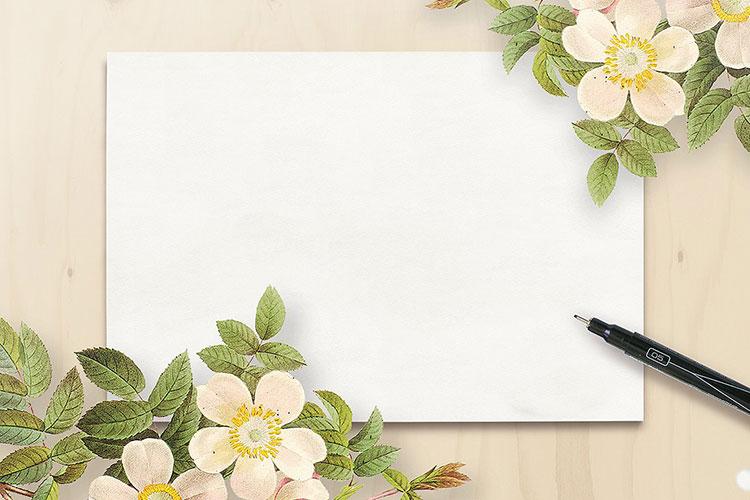 Chào tạm biệt